Золотое наследие русской стариныНародные лирические песни
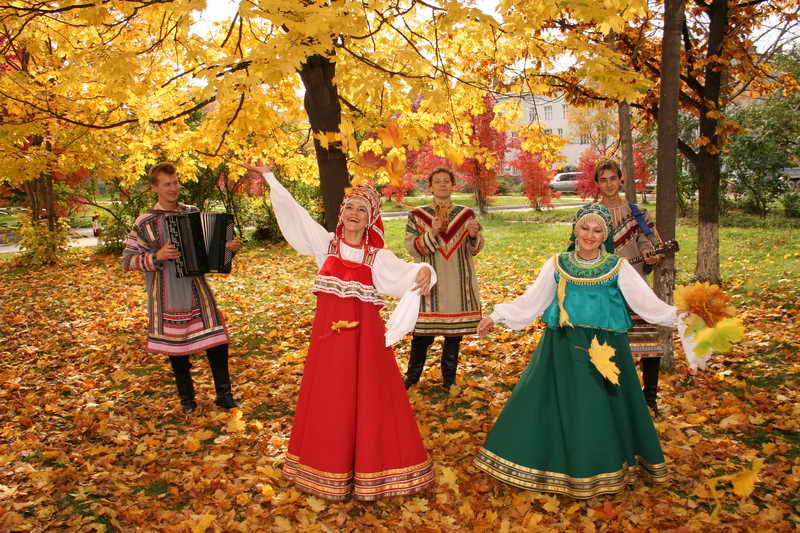 Урок литературы в 8 классе
Учитель русского языка
 и литературы высшей категории
 Меньшикова Е.В.
МОУ ЧСОШ им. А.А. Яковлева
1
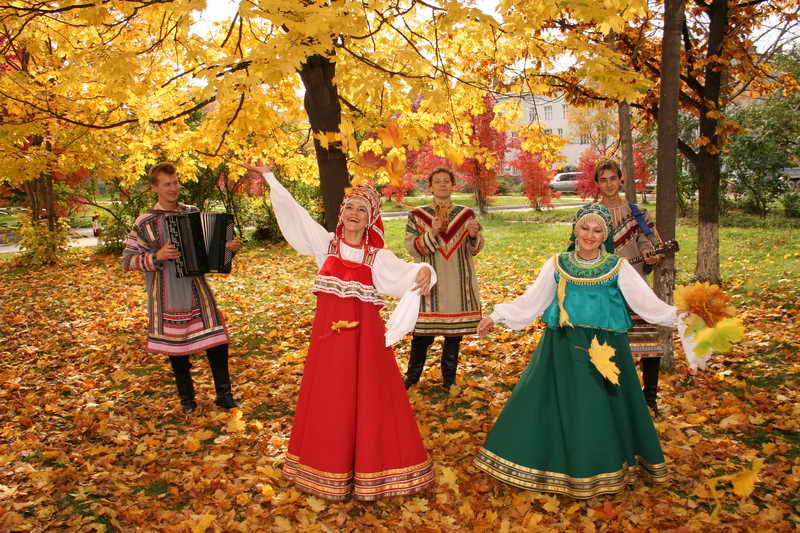 Настолько песня хороша,
Прозрачно-родникова,
Что хочет хмурая душа 
Чтоб песнь взлетела снова.
Настолько песня хороша,
Добра, смела, сурова,
Что хочет эту песнь душа
Запомнить слово в слово.
В. Казанцев
МОУ ЧСОШ им. А.А. Яковлева
2
Русские народные песни
исторические
лирические
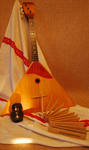 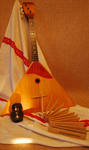 любовные
семейные
солдатские
обрядовые
МОУ ЧСОШ им. А.А. Яковлева
3
Лирика (греч. музыкальный, напевный) – 1) один из трёх основных родов словесного искусства(наряду с эпосом и драмой), как правило, использующий стихотворную форму; лирика является прямым выражением индивидуальных чувств и переживаний; 2) совокупность произведений этого рода.
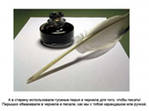 МОУ ЧСОШ им. А.А. Яковлева
4
Художественные особенности жанра:
  лирический герой;
 композиционные особенности;
 основной принцип внутренней организации;
 символика;
 языковые особенности
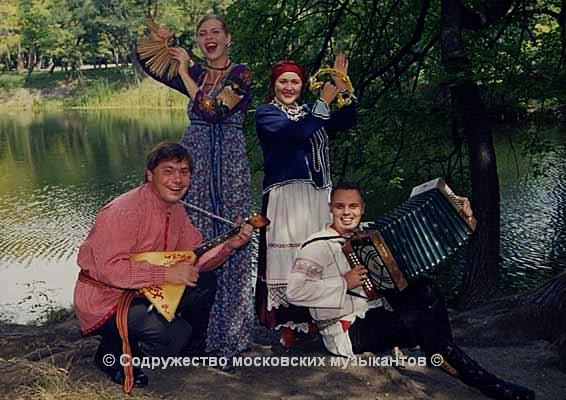 МОУ ЧСОШ им. А.А. Яковлева
5
Лирический герой – это всегда простой человек труда: крестьянин, крестьянка, солдат, ямщик, бурлак,
«удалой разбойник.
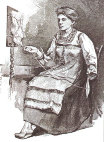 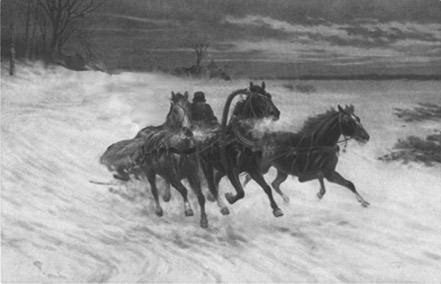 МОУ ЧСОШ им. А.А. Яковлева
6
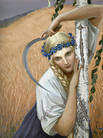 Композиция:
  монолог (обычно начинается с обращений: к людям (матери, отцу, милому и т. д), к родной сторонке, к различным явлениям природы.
 диалог (разговор девушки с милым, с подругами, родителями и т.д.)
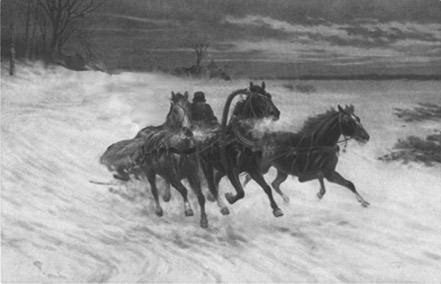 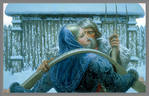 МОУ ЧСОШ им. А.А. Яковлева
7
Поэтический (психологический) параллелизм:
вначале – природная, символическая картина, а затем – картина - образ человеческой жизни.
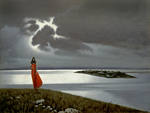 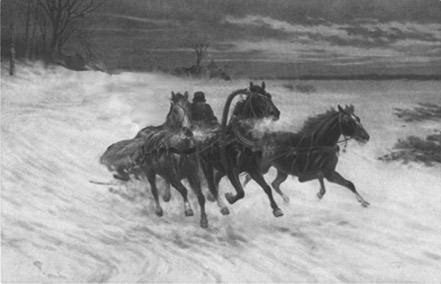 МОУ ЧСОШ им. А.А. Яковлева
8
Символы в народных лирических песнях:
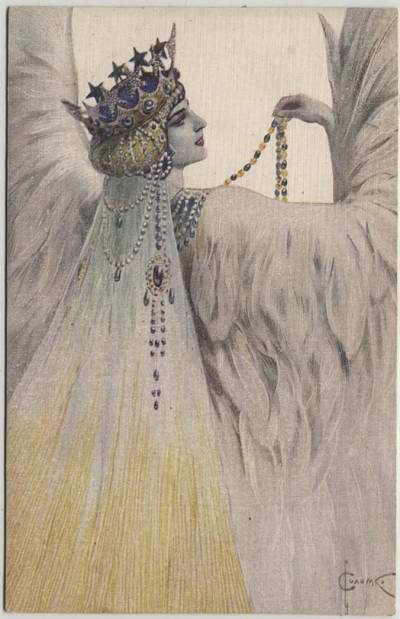 сокол, голубь,
 селезень, соловей
Молодец –
белая лебёдушка,
 серая утушка, пава,
 сизая голубка
Девушка -
МОУ ЧСОШ им. А.А. Яковлева
9
Эпитеты : 
 постоянные (зелёный сад, чистое поле, буйный ветер, тёмный лес, сырая земля и т.д.)
 эмоционально-психологические (родной батюшка, дорогие подружки, любезный дружочек, соколик ясный)
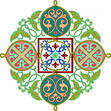 МОУ ЧСОШ им. А.А. Яковлева
10
Изучение поэтики песни «Уж ты, ночка, ты, ноченька тёмная»
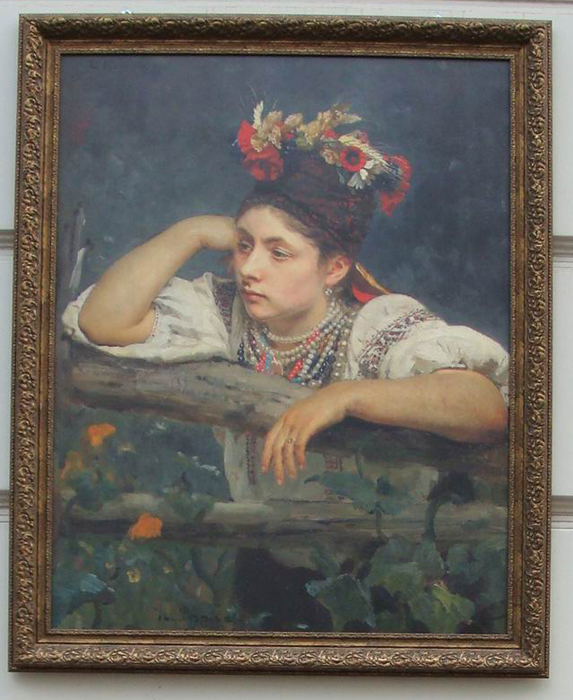 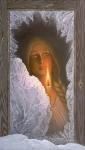 МОУ ЧСОШ им. А.А. Яковлева
11
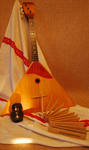 Домашнее задание:
1. Письменный ответ на вопрос:
 В чём покоряющая душу сила народной песни?


2. Письменный анализ русской народной песни по плану:
К кому обращается лирический герой?
Докажите, что вопросы носят риторический характер т.е. не требуют ответа или он очевиден.
Каково основное настроение, выраженное в песне?
Какими художественными средствами оно выражено?
Какой отклик в душе слушателя находит эта песня?
МОУ ЧСОШ им. А.А. Яковлева
12